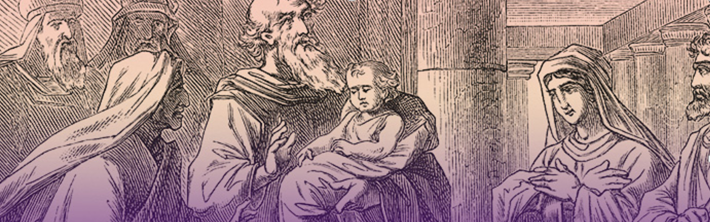 Anna
By faith... Anna "she spake of (the Lord) to all them that looked for redemption in Israel”
Reading Luke 2 :21- 40
Luke’s gospel record
Only Matthew & Luke give any details of the events surrounding the birth of Lord Jesus Christ
Only Luke describes this event of bringing Christ to the Temple 40 days after his birth.
Only Luke records the accounts of Anna and Simeon
Why does Luke only record these things ?
Luke 2:36-38   Is all that scripture reveals about Anna
36 And there was one Anna, a prophetess, the daughter of Phanuel, of the tribe of Aser: she was of a great age, and had lived with an husband seven years from her virginity;
37 And she was a widow of about fourscore and four years, which departed not from the temple, but served God with fastings and prayers night and day.
38 And she coming in that instant gave thanks likewise unto the Lord, and spake of him to all them that looked for redemption in Jerusalem.
Principle facts of scripture
Prophetess
Daughter of Phanuel
A Virgin
A Widow
Departed not from the temple
Served Yahweh
Fasting
Prayers
Night & Day
Gave Thanks
Spoke of Christ unto all who looked for redemption
36 And there was one Anna, a prophetess, the daughter of Phanuel, of the tribe of Aser: she was of a great age, and had lived with an husband seven years from her virginity;
37 And she was a widow of about fourscore and four years, which departed not from the temple, but served God with fastings and prayers night and day.
38 And she coming in that instant gave thanks likewise unto the Lord, and spake of him to all them that looked for redemption in Jerusalem.
Anna
Anna of Hebrew origin Hannah – Grace
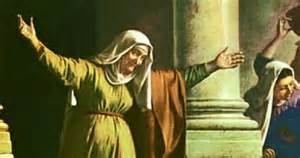 What was a prophetess vs prophet
The word for Prophet = Nabi OT:5030
	from a root meaning "to bubble forth, as from a fountain
     "hence "to utter“
ro'eh, "seer", began to be used (1 Sam 9:9). 
hozeh, "seer" (2 Sam 24:11), 
In 1 Chron 29:29 all these three words are used: 
Samuel the seer (ro'eh), 
Nathan the prophet (nabi'), 
Gad the seer (hozeh).
[Speaker Notes: PROPHET
— (Heb. nabi, from a root meaning "to bubble forth, as from a fountain," hence "to utter", comp. Ps 45:1). This Hebrew word is the first and the most generally used for a prophet. 

In the time of Samuel another word, ro'eh, "seer", began to be used (1 Sam 9:9). It occurs seven times in reference to Samuel. 

Afterwards another word, hozeh, "seer" (2 Sam 24:11), was employed. 

In 1 Chron 29:29 all these three words are used: "Samuel the seer (ro'eh), Nathan the prophet (nabi'), Gad the seer" (hozeh). 

In Josh 13:22 Balaam is called (Heb.) a kosem "diviner," a word used only of a false prophet.]
What was a prophet
A "prophet" proclaimed the message given to him
    “Surely Sovereign YAHWEH will do nothing, but he             	revealeth his secret unto his servants the prophets” Amos 3:7
A "seer" beheld the vision of YAHWEH. (See Num 12:6,8.) 
Thus a prophet was a spokesman for YAHWEH; he spake in YAHWEH’s name and by his authority (Ex 7:1). 
He is the mouth by which YAHWEH speaks to men (Jer 1:9; Isa 51:16), and hence what the prophet says is not of man but of YAHWEH
[Speaker Notes: The "prophet" proclaimed the message given to him, 

as the "seer" beheld the vision of God. (See Num 12:6,8.) 

Thus a prophet was a spokesman for God; he spake in God's name and by his authority (Ex 7:1). 
He is the mouth by which God speaks to men (Jer 1:9; Isa 51:16), 
and hence what the prophet says is not of man but of God (2 Peter 1:20,21; 

comp. Heb 3:7; Acts 4:25; 28:25). 

Prophets were the immediate organs of God for the communication of his mind and will to men (Deut 18:18,19). 

The whole Word of God may in this general sense be spoken of as prophetic, inasmuch as it was written by men who received the revelation they communicated from God, no matter what its nature might be. The foretelling of future events was not a necessary but only an incidental part of the prophetic office. The great task assigned to the prophets whom God raised up among the people was "to correct moral and religious abuses, to proclaim the great moral and religious truths which are connected with the character of God, and which lie at the foundation of his government."]
What was a prophetess?
OT:5031 nebiy'ah (neb-ee-yaw'); feminine of OT:5030 
a prophetess or (generally) inspired woman 
by implication, a poetess
by association a prophet's wife
[Speaker Notes: We may be aware that it is being promoted in society (and within our own community) that there is nothing wrong with Sisters teaching / reading and conducting services 
It has been quoted to me personally B&S that Prophetesses can show this.

So lets try and clarify the role of a Prophetess

Bro Richard yesterday reminded us of the first time a word is used it set the divine patters for a principle.

There are a number of Prophetesses recorded in scripture    --- next slide]
The Prophetesses in Israel
There are 7 occurrences in 
scripture where “Faithful” 
prophetesses recorded
Acts 21:9
And the same man had four daughters, virgins, which did prophesy.
What do the Prophetess teach us?
Look at Miriam very quickly
Ex 15:20
[Speaker Notes: So lets try and clarify the role of a Prophetess

It is most interesting to note that these sisters respond when asked to assist or when they saw a need, but not seeking a prominent position.

• JUDGES 4:5  “And she dwelt under the palm tree of Deborah between Ramah and Bethel in mount Ephraim: and the children of Israel came up to her for judgment”.

• JUDGES 4:4  “And DEBORAH, a prophetess, the wife of LAPIDOTH, she judged Israel at that time.”


“Deborah” (a bee – suggesting orderly motion such as we see in the bee). 
Deborah, as a bee indicative of Yahweh’s creation, ordered yes, but under divine command, quietly going about the work in hand. As it works in honeycomb, the bee is a genius of nature, orderly going about its duty, but aggressive to any who attack its colony.

Deborah was clearly married (inseparable union) unto principles of Yahweh’s righteousness in land and restoration of his people.

“Lapidoth”	(to shine as lightning – from root to shine as a firebrand) Associated with covenant

“Dwelt under the palm tree of Deborah”	    (Palm Tree – to be erect/upright – indicative of saints)

PSA 92:12  “The righteous shall flourish like the palm tree: he shall grow like a cedar in Lebanon.”

“And she sent and called Barak”
Indicative of many in Israel, who are saddened with state of things – yet need encouragement.

Judges 4:8  “And Barak said unto her, If thou wilt go with me, then I will go: but if thou wilt not go with me, then I will not go.”
 
What an inspiration to Barak, Deborah was. There was no doubting of Barak’s faith – for!
 
Heb 11:32  “And what shall I more say? for the time would fail me to tell of Gedeon, and of Barak, and of Samson, and of Jephthae; of David also, and Samuel, and of the prophets:”
 
No mention of Deborah – his faith then was given a much-needed incentive, she was able to motivate him. She was of course a powerful influence – such is the profit gained from partners in the truth, a blend of unity which brings encouragement and practical influence in the work – not a marriage in the normal sense – but in principle it was, as with David and Jonathan.]
The Prophetesses in Israel
The Prophetesses in Israel
The Prophetesses in Israel
The Prophetesses in Israel
[Speaker Notes: REV 2:20  “Notwithstanding I have a few things against thee, because thou sufferest THAT WOMAN JEZEBEL, WHICH CALLETH HERSELF A PROPHETESS, to teach and to seduce my servants to commit fornication, and to eat things sacrificed unto idols.”

“Jezebel”  (“Baal exalts” or “Baal is husband to” or “unchaste”)

We could spend a lot of time on Jezebel – just want to concentrate on one point – “CALLETH HERSELF A PROPHETESS” historically she was a truly typical example of flesh at its worst, demonstrating pride, glamour, immorality and utter refusal to acknowledge Yahweh.

• Enthusiastic Idolater	• Seductress of Ahab & Israel
• Dominant Wife	• Treacherous (Naboth)
• Remarkable Will Power	• Courageous in opposition to Elijah

Jezebel stood for everything that is opposite to what a prophetess should be – but of course we remember that whilst she caused the downfall of Israel – as the antitype in these latter days. 

“to teach and to seduce my servants to commit fornication”

The dangers are still very prevalent in our days – in Thyatira they no doubt felt that they could control the Jezebel influence, by keeping it in subjection – that never works. 
In 1961 when The Endeavour Magazine 1st reared its ugly head there was a huge outcry, but subsequently went underground to be discovered in late 1980’s that it had had a huge and devastating effect, all because it wasn’t cut off 25 years earlier. 
We now find that theories are extant on all subjects, and that most clauses of the BASF have been denied in places across the brotherhood. 
There are brethren putting forward unscriptural theories without any substantial criticism, except by a few like ourselves who are considered to be outdated old fashioned conservative Christadelphians.


The Daughters of Israel

Ezekiel, in his 13th chapter is instructed to set his face against the daughters of Israel who prophesy falsely.

• EZEK 13:17  “Likewise, thou son of man, set thy face against the daughters of thy people, which prophesy out of their own heart; and prophesy thou against them,”

What we have described here are abominable practices of sorcery, that women at the time seem to have been particularly involved in.

1SAM 28:7  “Then said Saul unto his servants, SEEK ME A WOMAN THAT HATH A FAMILIAR SPIRIT, that I may go to her, and enquire of her. And his servants said to him, Behold, there is a woman that hath a familiar spirit at Endor.”

EZEK 8:14  “Then he brought me to the door of the gate of Yahweh’s house which was toward the north; and, behold, THERE SAT WOMEN WEEPING FOR TAMMUZ.”]
Daughter of Phanuel
Phanuel is the Greek equivalent “Peniel” 
Hebrew for “Face of El”
“And Jacob called the name of the place Peniel: for I have seen God face to face, and my life is preserved” Gen 32:30
So Anna was the daughter of one who was called the “Face of El” and that symbolised that a wrestling had taken place and who’s character by name symbolised “GOD Manifestation”

Do you think having been a widow for 84 years would have been a struggle a wrestling with emotions and difficulties?
[Speaker Notes: “He wrestled with one of them, and prevailed, and in consequence received the honorable title Isra-ail, “because as a prince hast thou power with Elohim.” “And Jacob called the name of the place (where he wrestled) Pen-ail,” “Faces of Power;” “for,” said he, “I have seen Elohim faces to faces, and my life is preserved.”
Here was the most high Ail in multitudinous manifestation. Jacob never saw his person, for no man has ever seen that; but he saw persons like him in form and substance”
And from that time he never walked the same way agin.	
Eureka Vol. 1]
Of the Tribe of Asher
Asher was the 8th Son of Jacob by Zilpha
Look what Mosses says in Duet 33:24-25
Asher "abode on the sea shore in his breaches" (creeks) Jud 5:17-18
Jacob (Gen 49:20) prophesied: "out of Asher his bread shall be fat (the fat that comes from him shall be his own bread, so fruitful shall be his soil).
Asher and Simeon are the only tribes which produced no man of note or judge
It is remarkable Anna is the only one of note mentioned in Scripture of the tribe of Asher
[Speaker Notes: ASHER
Eighth son of Jacob by Zilpah, Leah's handmaid (Gen 30:13). "In my happiness the daughters will call me happy: and she called his name Asher" ("happy"). 

Moses' blessing (Deut 33:24-25) represents Asher "acceptable to his brethren“ or "favoured among his brethren and dipping his feet in oil" (i.e. having a land flowing with oil: Job 29:6), 

"his shoes" (translator renders it as "castle,"  i.e. his dwelling, secured by a bolt) "iron and brass" (abounding in these metals, which the Phoenicians manufactured).

Contented with the luxuries which nature and intercourse with the enterprising Phoenicians afforded (for already Zidon was "the great" or "the strong"), Asher shrank from putting his tribe through any possible danger of conflict or loss of life against Sisera the Canaanite; 

Asher "abode on the sea shore in his breaches" (creeks) (Judg 5:17-18). 


Asher and Simeon are the only tribes W. of Jordan which produced no hero or judge. 

ANNA (which see), daughter of Phanuel, of the tribe of Asher, in the New Testament alone reflects honour on her tribe (Luke 2).


Asher had four sons and one daughter, the heads of families (Num 26:44-47). 

At the exodus they numbered 41,500; at the close of the forty years in the wilderness 53,400. 
Their allotment was the rich sea coast between Carmel and Lebanon, N. of Manasseh, N.W. of Zebulun and Issachar, and S.W. of Naphtali. 
The portion near Zidon, Dor, Accho, Ahlab, Achzib, Helbah, Aphik, Rehob, they never made themselves masters of (Judg 1:31-32; Josh 19:24-31; 17:10-11.). 


Jacob (Gen 49:20) prophesied: "out of Asher his bread shall be fat (the fat that comes from him shall be his own bread, so fruitful shall be his soil) and he shall yield royal dainties:" fulfilled when Solomon thence supplied King Hiram's household with wheat and oil (1 Kings 5:11). 

Asher's self indulging inertness acted injuriously on his own people. Selfishness and faint-heartedness in the Lord's cause became their own punishment. From being more numerous at mount Sinai than Ephraim, Manasseh, and Benjamin, in David's time they had become so few that Asher's name is omitted from the chief rulers (1 Chron 27:16-22). 

Asherites were among those who came to Jerusalem to Hezekiah's Passover (2 Chron 30:11).]
Of the Tribe of Asher
Anna means “Grace” whilst her father's name (Phaniel or Peniel) means "The Face of El" (God), and the tribe with which she was connected Asher means “Blessed or Happy”. 
Her name reads like an exhortation, spelling out the message. 
	"From the Grace or Favour that comes from the 	Presence of God there is found Happiness. " 
											(The Story of the Bible, vol. 5, p. 125).
[Speaker Notes: Anna found a great blessing and happiness in spite of the sadness of her widowhood, for she was permitted to view the infant Jesus, the Messiah of Israel, before her death. 
She thus died with the certainty of redemption as a reality before her. 
(see The Story of the Bible, vol. 5, p. 125).]
Anna was a Widow
Widows have always been protected by YAHWEH
Ex 22:22-24
Ye shall not afflict any widow, or fatherless child.
If thou afflict them in any wise, and they cry at all unto me, I will surely hear their cry;
And my wrath shall wax hot, and I will kill you with
the sword; and your wives shall be widows,
and your children fatherless.
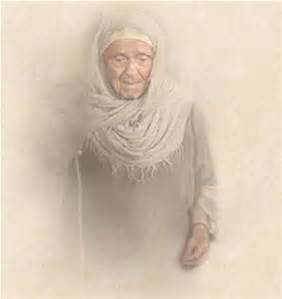 Anna was a Widow
1 Tim 5:3-16
Tells us much about this most needy section of the community
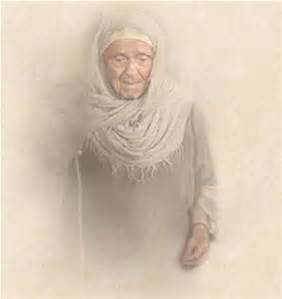 Anna was a Widow
James 1:27
Pure religion and undefiled before God and the Father is this, To visit the fatherless and widows in their affliction, and to keep himself unspotted from the world

Do we strive to fulfil these?

Christ from his birth and unknown to himself did
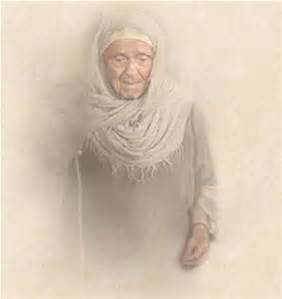 Departed not from the temple
Wonderful hint of Anna in Psalms
Ps 92:13-14
David shared the same hope and expectation
	Ps 27:4
	Ps 23 :6
Apostle taught it
	1 Cor 3:16-19   &    2 Cor 6:14-18
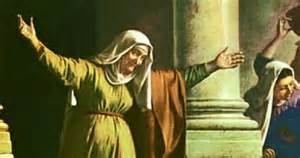 Served Yahweh
Served Yahweh
Fasting
Prayers
Night & Day

And she coming in that “instant, gave thanks"
As the child Jesus arrived, she was there ?
Same expression as Simeon v27 “Guided by the spirit”
[Speaker Notes: Served Yahweh – “Latreuo”  A Hired servant to worship God

How did she do it?
Fasting's – “Nesteia”  (Abstinence from food) described as a religious activity    

Matt 17:21 – shows the importance of Fasting and Prayers

Matt 9:14-15
Then came to him the disciples of John, saying, Why do we and the Pharisees fast oft, but thy disciples fast not?
And Jesus said unto them, Can the children of the bridechamber mourn, as long as the bridegroom is with them? but the days will come, when the bridegroom shall be taken from them, and then shall they fast.

Prayers = Deesiss – By Petition – to seek , to ask , to entreat – How the Lord spent all night in prayers.

Night & Day 
Josh 1:8 Meditate N&D
Ps 1:1-3
Blessed is the man that walketh not in the counsel of the ungodly, nor standeth in the way of sinners, nor sitteth in the seat of the scornful.
But his delight is in the law of the Lord; and in his law doth he meditate day and night.
And he shall be like a tree planted by the rivers of water, that bringeth forth his fruit in his season; his leaf also shall not wither; and whatsoever he doeth shall prosper.

1 Tim 5:5 one of the attributes of a true Widow we looked at


KOHATH ="assembly". Levi's second son; came down to Egypt with Levi and Jacob (Gen 46:11). 
Died 133 years old (Ex 6:16,18). From him sprang Moses and Aaron (1 Chron 6:2); 

Their charge on the march was on the S. side of the tabernacle, to bear (Num 4:15) the ark, the table, the candlestick, the altars, and vessels of the sanctuary, and the hangings, but not to take off the coverings put on by the sons of Aaron or touch them, on pain of death; Uzzah's fatal error (2 Sam 6:6-7). 
 1 Chron 9:33 tells us that they remained in the sanctuary and served the table of Shew bread Day and Night

They held high office as judges and rulers in things sacred and secular, and keepers of the dedicated treasures, and singers in the sanctuary (1 Chron 26:23-32; 2 Chron 20:19). 

Samuel was Kohathite, and therefore so was Heman the singer, Samuel's descendant. Their inheritance was in Manasseh, Ephraim, and Dan (1 Chron 6:61-70; Josh 21:5,20-26).]
Conclusion
This was an age of Hope
Spoke of Christ unto all who looked for redemption
As she moves throughout the Temple there is no record of what she can’t do in her old age but what she did do!
She stands as an example of one Waiting for the coming of the Lord Jesus Christ
Will we be ready t
Our hope
	Rev 3:7-12   & Rev 7:15-17
[Speaker Notes: This was an Age of hope – Just as it is for us today.

Shepherds came
The expectation of the saviour was in the air
Those who were watching the starts were to come from a far ?

And here right there in the Temple are recorded just two faithful examples:
Both Male and Female 
Simeon guided by the spirit
Anna – Standing at the appointed Hour

Arrive at the exact time of the Lords presenting to YHWH

Anna is representative of a Waiting Ecclesia = Not giving up , but faithful waiting in his sanctuary for the coming of her Lord

Our prayer – Even so come quickly come Lord Jesus.]